chµo mõng c¸c thÇy c« gi¸o vÒ dù
TiÕt d¹y SHCM Theo NCBH - tổ
Môn: Tiếng Việt
Luyện từ và câu: Động từ
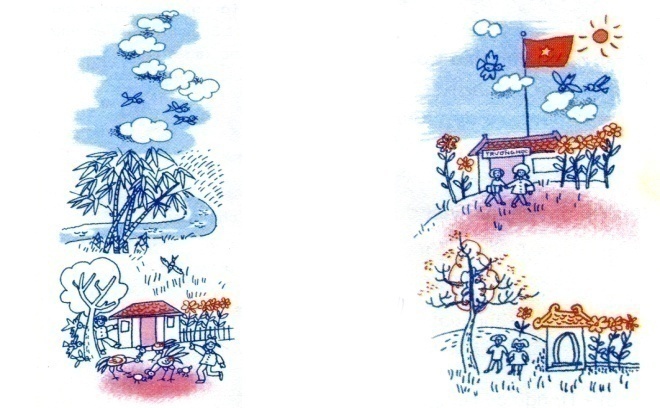 Lớp 4D 
GV. Nguyễn Phúc
Thứ Sáu ngày 8 tháng 11 năm 2024
                                Môn: Tiếng Việt
                                Luyện từ và câu:
Khởi động
Trò chơi: “ Truyền điện”

Em hãy lấy 2 ví dụ về danh từ.
Thứ Sáu ngày 8 tháng 11 năm 2024
                                Môn: Tiếng Việt
Luyện từ và câu: Động từ
Em hãy lấy ví dụ về những từ ngữ miêu tả hoạt động
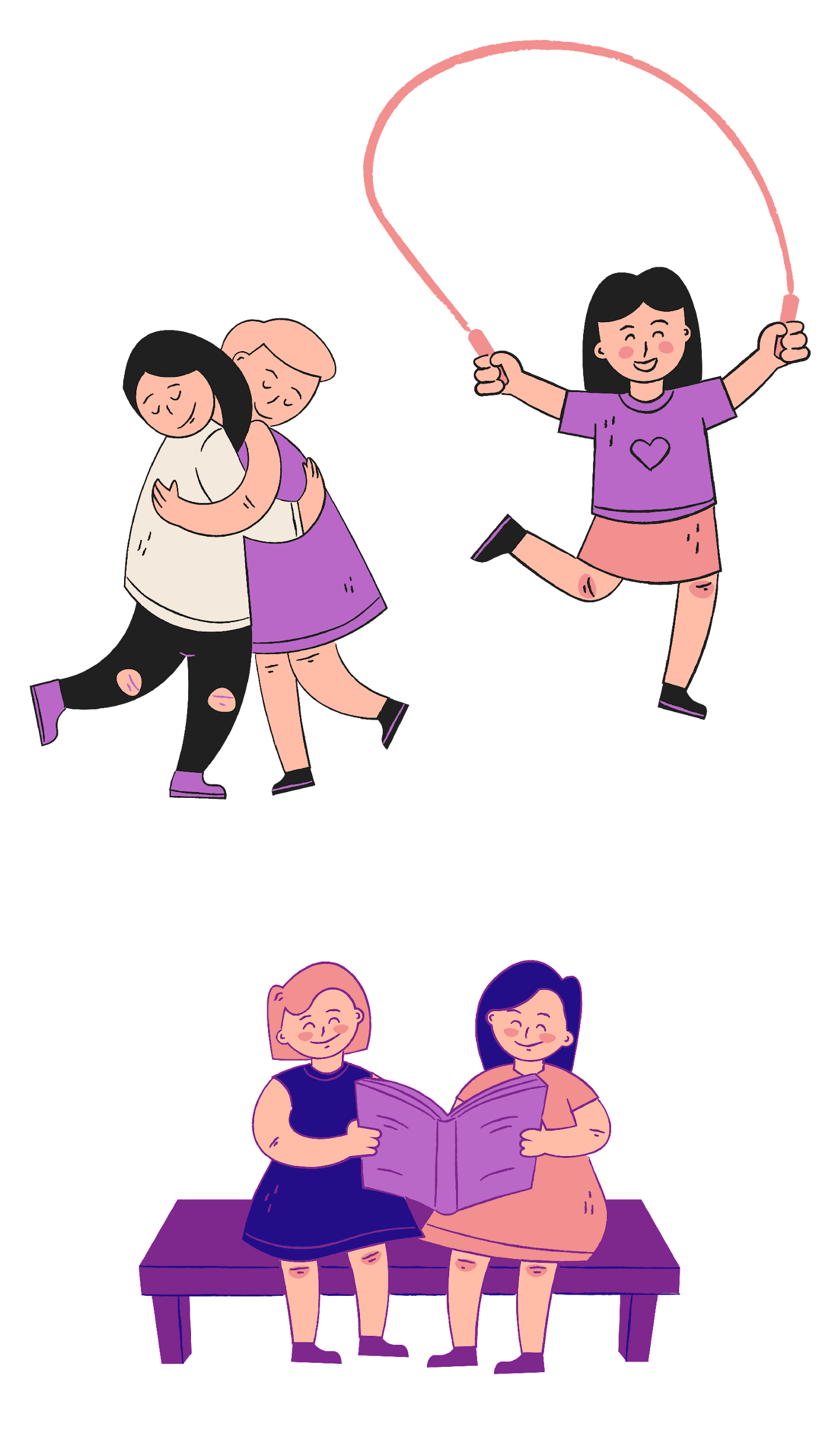 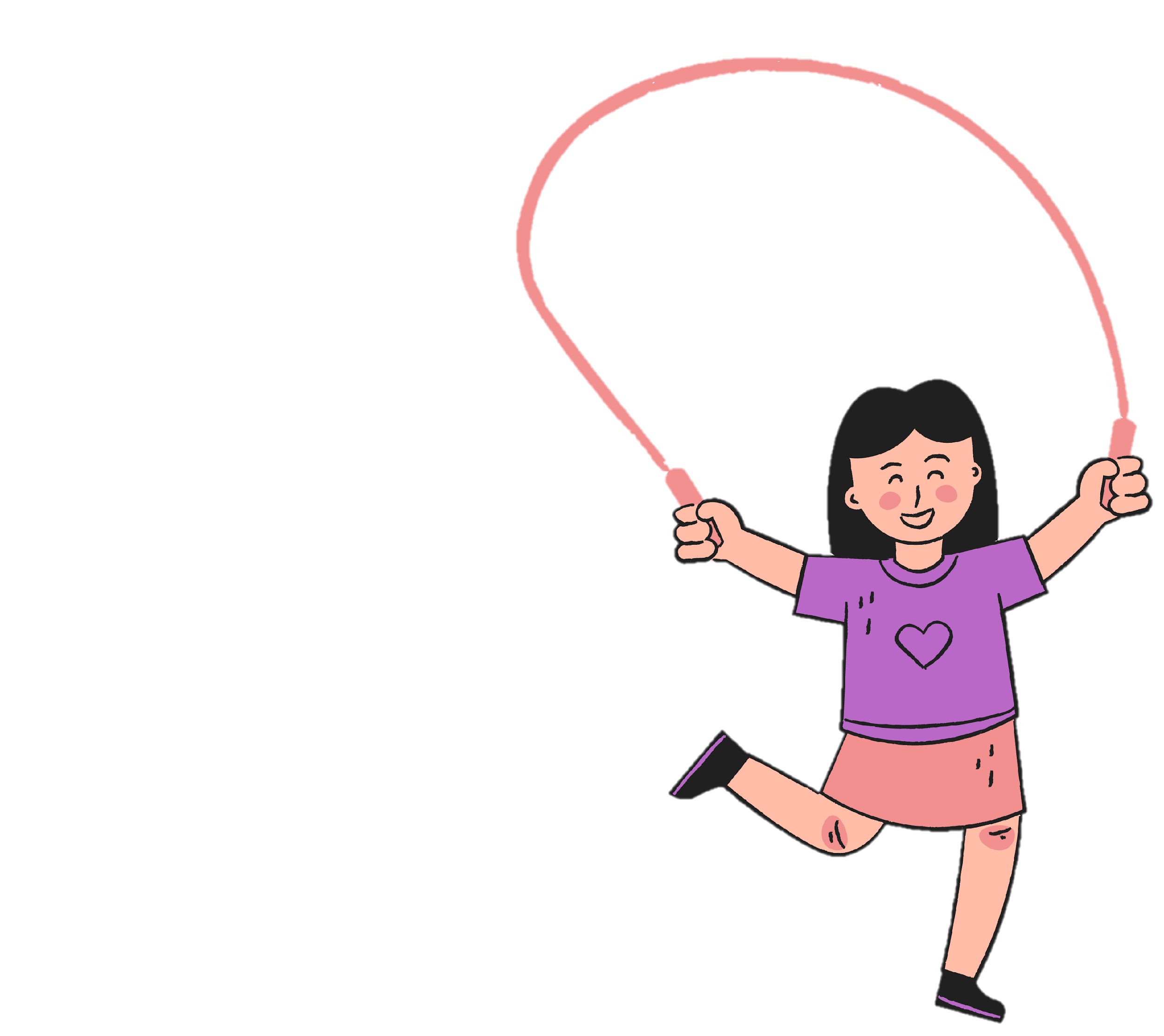 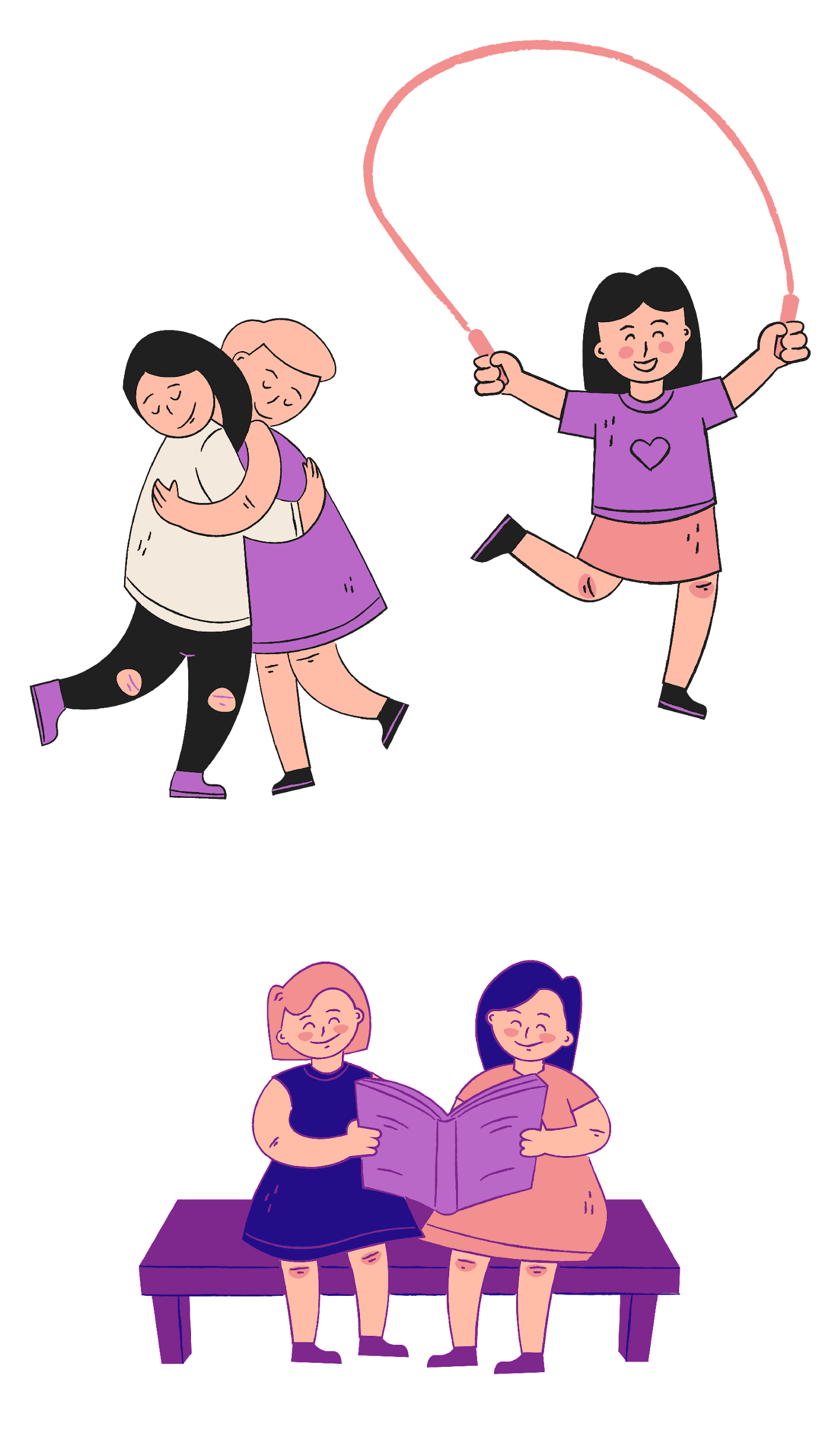 Ôm
Nhảy dây
Đọc sách
Thứ Sáu ngày 8 tháng 11 năm 2024
                                Môn: Tiếng Việt
                                Luyện từ và câu: Động từ
Hình thành kiến thức
1) Tìm các từ chỉ hoạt động, trạng thái trong những câu dưới đây:
a) Các cụ già nhặt cỏ, đốt lá. Mấy chú bé đi tìm chỗ ven suối để bắc bếp thổi cơm. 
Tô Hoài 
b) Hoa sầu riêng trổ vào cuối năm.
Mai Văn Tạo
2) Các từ vừa tìm được ở bài tập 1
chỉ hoạt động, trạng thái của những sự vật nào?
nhặt, đốt
Các cụ già
Mấy chú bé
tìm, thổi, bắc
trổ
Hoa sầu riêng
5 từ chỉ hoạt động và 1 từ chỉ trạng thái
vừa tìm được là động từ
Động từ là từ chỉ hoạt động, trạng thái của sự vật
Em đá bóng – “đá” là động từ chỉ hoạt động.
Hoa đang nở - “nở” là động từ chỉ trạng thái.
Khi được dùng với ý nghĩa bị động, động từ chỉ 
hoạt động sẽ chuyển thành động từ chỉ trạng thái
Bố em treo quạt lên tường. –> treo là động từ chỉ hoạt động.
Chiếc quạt treo trên tường. –> treo là động từ chỉ trạng thái.
Chiếc quạt được treo trên tường. –> treo là động từ chỉ trạng thái.
Giáo dục phòng cháy chữa cháy
Nêu những nơi dễ xảy ra cháy nổ.
Những nơi có chứa chất dễ cháy hoặc có thể phát sinh chất dễ cháy; dễ bắt lửa, có nhiều thiết bị điện; cung cấp chất nguy hại có khả năng cháy nổ.
Nguyên nhân gây cháy ở bếp ăn, phòng thí nghiệm, kho xưởng chứa hàng, rừng.
+ Nhóm 1: Tìm hiểu nguyên nhân gây cháy ở bếp ăn. 
+ Nhóm 2: Tìm hiểu nguyên nhân gây cháy ở phòng thí nghiệm. 
+ Nhóm 3: Tìm hiểu nguyên nhân gây cháy ở kho xưởng chứa hàng. 
+ Nhóm 4 : Tìm hiểu nguyên nhân gây cháy ở rừng.
Luyện tập thực hành
1) Tìm động từ trong đoạn kịch sau:
Em bé nhỏ nhất: (Từ phía góc phòng chạy ra) Em chào anh Tin-tin! Chào chị Mi-tin!
Tin-tin, Mi-tin: Sao cậu biết tên chúng mình?
Em bé nhỏ nhất: Bởi vì em sẽ là em của anh và chị.
Mi-tin: Thế nào? Em sẽ ra đời ở nhà chị à?
Em bé nhỏ nhất: Đúng thế! Sang năm, em sẽ ra đời. Nhưng anh chị đừng có trêu chọc em nhé! Nào, hãy ôm em đi! (Tin-tin, Mi-tin và em bé ôm nhau.)
2) Viết một đoạn văn ngắn (3 - 5 câu) nói về những việc em thường làm hằng ngày ở nhà hoặc ở trường và niềm vui của em khi làm những việc ấy. Chỉ ra các động từ em đã dùng trong đoạn văn đó
Đoạn văn mẫu:
Ở nhà, em thường nhặt rau, phơi quần áo và quét dọn. Còn ở lớp, em thường lau bảng. Em rất vui mỗi khi làm được một việc có ích.
Vận dụng
Trò chơi “Ai nhanh – Ai đúng”.
Tìm những từ là động từ có trong hộp ghi lên bảng.
Các từ: đi, chặt, bàn, giúp đỡ, sách, rơi, thích, vui vẻ, cánh đồng, nhà, lo, giận, cây, bước, tham gia, hoa, tỏa, đọc, cỏ, xem, suy nghĩ, cười, còn, là, ngủ.
Củng cố, dặn dò
CHUẨN BỊ BÀI MỚI 
Bài viết 2: 
Luyện tập tả cây cối (Viết bài văn)